DUAL ENROLLMENT
New Student Orientation
FSCJ
Yulee 9:00 - 11:00 & Fernandina 12:45 - 2:30
Hilliard 9:00 - 11:00 & West Nassau 12:45 - 2:30
WHAT DOES MY COORDINATOR DO?
Coordinator registers students for all college classes
Available to students for advising appointments
Aim to cover classes toward an AA degree and intended major
On high school campus every other Wednesday
Counselor will send out sign-up link
FSCJ
Self-Discipline
Problem Solver
Organized
Self-Motivated
Study Skills
Time Management
CHARACTERISTICS OF SUCCESSFUL STUDENTS
FSCJ
BEST PRACTICES FOR SUCCESS
Read your syllabus
Pay attention to due dates!!
Attend your classes
Face to face
Fully online
Live online
Check your FSCJ email
Daily
Instructors & Coordinator
Communicate
Talk to your professor FIRST
Utilize office hours
Seek help
Academic
Social or Emotional
Personal
FSCJ
LOGGING INTO MYFSCJ
FSCJ
CHECKING STUDENT EMAIL
Log into myFSCJ
Click the envelope in the top right
Start checking your FSCJ email every time you log in
Not all emails pertain to DE students (i.e. finances)
Dual Enrollment & faculty will email you
FSCJ
REVIEWING YOUR SCHEDULE
Click on the Manage Classes tile
Make sure your schedule matches the courses you originally requested
Courses may change before the class starts
Pay attention to the start and end dates
FSCJ
READING YOUR SCHEDULE
Class # - the specific section to the course
Section - how long the class is (Regular/A15, B12, C7)
Days & Times - 
If fully online, time will show TBA
Live online has a meeting time via Zoom
In person classes will show when and where you are meeting
FSCJ
ACCESSING CANVAS
Courses may not show up until classes begin
FSCJ
TEXTBOOK PICK-UP
Textbooks must be picked up within the pick-up dates: August 19 – September 20
If you pick up your books outside of the pick-up dates, you will be responsible for payment
You need to bring:
Picture ID
Know your FSCJ student ID
Print out of your DE class schedule
If there are any issues, politely ask to speak to a manager
FSCJ
TEXTBOOK PICK-UP
FSCJ
TEXTBOOK PICK-UP
Online Format Textbooks
Go to Brytewave.redshelf.com
Log in with your FSCJ student email account (with password)
Code will be on your shelf
Copy the code and paste it into the class portal
FSCJ
TEXTBOOK PICK-UP
FSCJ
FERPA
Family Education Rights Privacy Act
All students are adults, regardless of age
Students may sign a FERPA Release Form allowing FSCJ to share information with parent/guardian
Parents can contact FSCJ Dual Enrollment Coordinator after form completion
FSCJ cannot discuss student progress, grades, or any other non-directory information with anyone
FSCJ
STUDENT RESOURCES
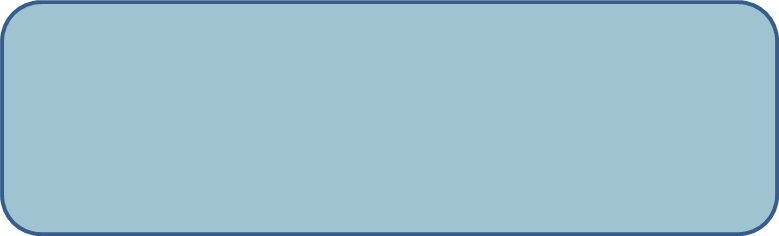 FSCJ Library Learning Commons
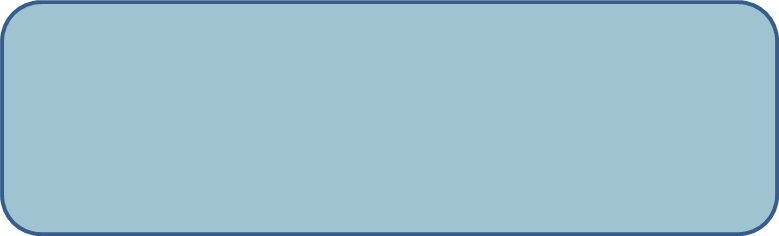 Student Support Services
Brainfuse Tutoring
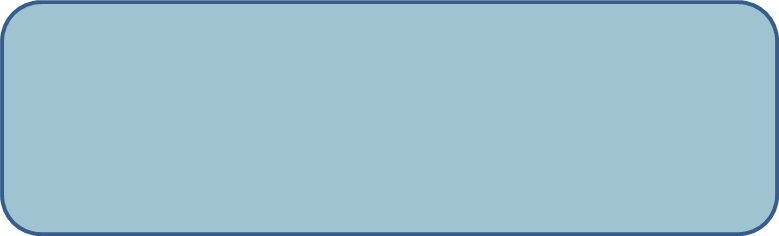 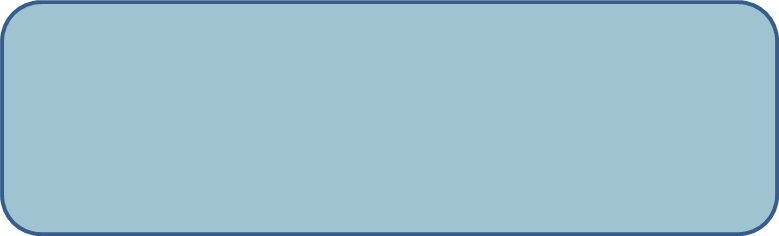 Advising from FSCJ DE Coordinator
Career Development Center
FSCJ
STUDENT RESOURCES
FSCJ
STUDENT SUPPORT SERVICES
Students with IEP’s/504's must register for accommodations each semester with FSCJ and provide documentation BEFORE the beginning of classes 
Documentation required must be current and may be different from what was required by NCSD
Accommodations may be different from what is provided by NCSD
To register, visit FSCJ Student Support Services website
FSCJ
Guidelines in the contract between NCSD and FSCJ
NCSD Code of Conduct
FSCJ Expectations of Student Conduct
Self-advocacy
Attend ALL mandatory meetings
Minimum cumulative unweighted 3.0 HS and 2.0 FSCJ
C’s will drop your HS GPA & may impact admissions to future programs
There is no grade recovery between semesters
Dropped for nonattendance or failure to attend in person and/or online class
Earn a D, F, or W
Two bad grades and you are out of the program
MAINTAINING ELIGIBILITY
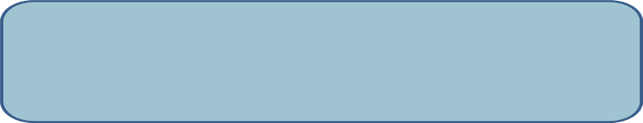 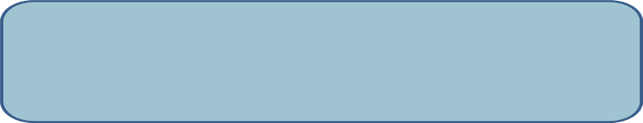 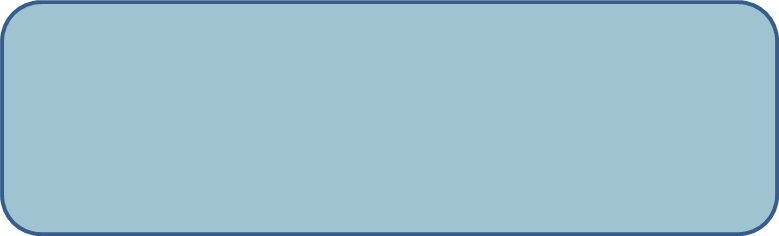 Read and Adhere
Maintain Your GPA
Unsatisfactory Grades
FSCJ
PROBATION
If earned a D, F, W, or NA, students can apply for probation
Electronic form sent out by your counselor
Students are required to submit documentation as to why they earned the grade
If approved, students are limited to one or two classes for the next semester
If students earn two bad grades throughout their time in dual enrollment, they will be removed from the program
FSCJ
STUDENT ID’S
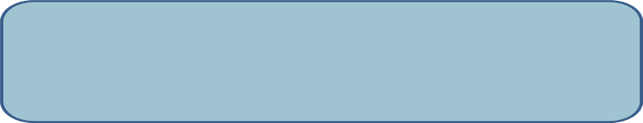 Why should I get one?
Must be worn while on campus
Access to computer labs, tutoring, LLC, gyms, and recreation center
Student Discounts
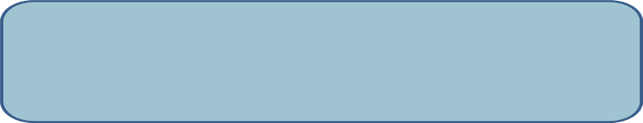 How do I get one?
Visit the Library Learning Commons (LLC) on any campus
Bring a form of ID
FSCJ
PARKING DECALS
You need a decal to park on campus
Register through myFSCJ under the Useful Links tile
Will need a copy of Vehicle Registration and Insurance with picking up decal from security
FSCJ
FSCJ SAFE APP
An essential tool to enhance your safety while on campus
The app will send you important safety alerts and provide instant access to campus safety resources
FSCJ
Ryannon Hall

Make an appointment with me!
At the HS every other Wednesday. Be on the lookout for a sign up link from your school counselor.

Need a different time? Book an in person or phone meeting with me through email.

ryannon.hall@fscj.edu
WHEN IN DOUBT, REACH OUT
Your professors
Your school counselor
Dual Enrollment Coordinator